PLP and Goal Setting
Emily Hanehan      Outreach Service Coordinator- Brockport METS
                                NYS MEP Recruiter- Genesee County

Mike Reho              Senior Education Specialist, NYS MEP/ID&R
Outcomes for today’s workshop …
All participants will gain an understanding of the new Service Delivery Plan as it pertains to the Out of School Youth requirements.

All participants will gain an understanding of the new Personal Learning Plan and how to use it for both OSY growth and MEP reporting.

All participants will gain an understanding and application of a Goal Setting Process; leaving with models and an actual plan based on current caseload.

All participants will take part in hands-on activities and discuss and/or share real-life examples of different goals that have been set and/or achieved by OSY students.
New Service Delivery Plan Effective – September 1, 2016
NYS MEP – Theory of Action
Out of School Youth State Performance Target & MPO’s
OSY Service Level Requirements
Why do we have to use the PLP?
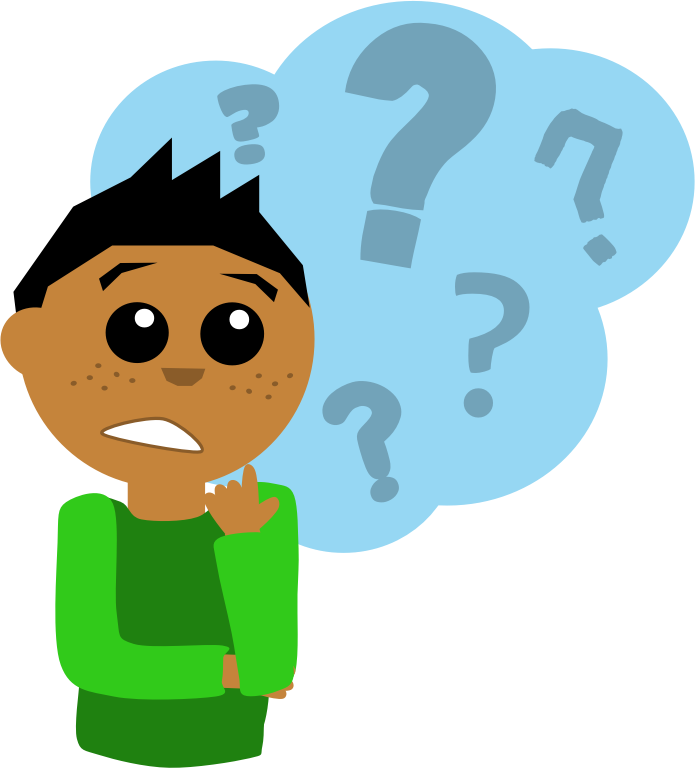 “It’s just more paperwork for us to fill out.”
“It takes up time that could be used for instruction.”
“My OSY students don’t understand the difference between long and short term goals.”
[Speaker Notes: Common complaints about the PLP]
What are the benefits of the PLP?
Allow the OSY student to think about his/her future
Tailor instruction to the student’s needs
Assessment tool for services that are difficult to measure
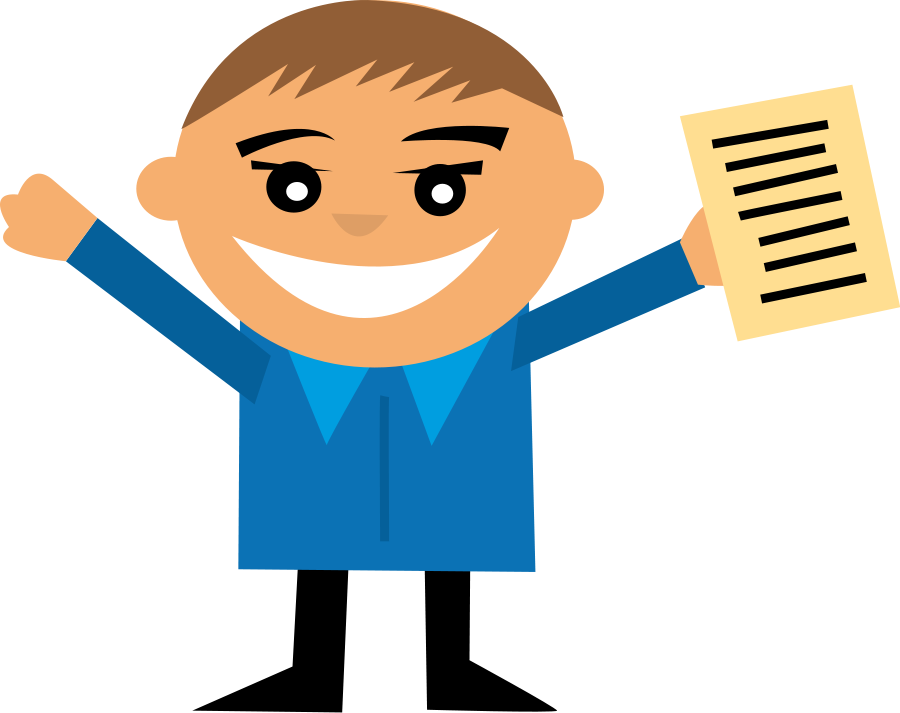 [Speaker Notes: *Story about Shila’s computer student]
The Goal Setting Process
How do you begin the goal discussion with your OSY students?
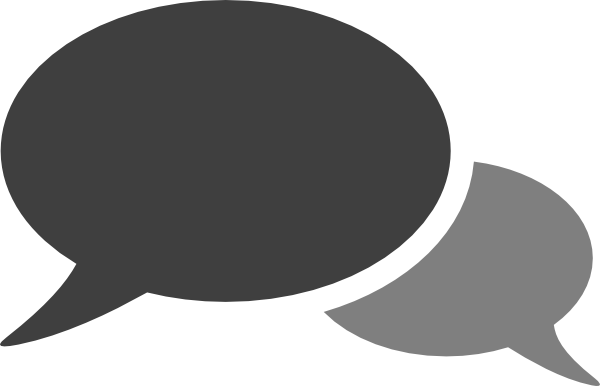 [Speaker Notes: Using terms “long term” and “short term” goal may be confusing for student.
Instead of saying what are your long term and what are your short term goals, try to think of other ways to start the goal setting discussion.
Start talking about their overall goal(s).]
The Goal Setting Process- Overall Goal
What are your goals for the future?
What is your dream career?
Do you want to return to your home country someday?
What do you want to do when you return to your home country?
Do you want to do farm work forever? If not, what would you like to do?
Where do you see yourself in ten years?
The Goal Setting Process- Steps to Meet Goal
What do you have to do to meet your goal?
What can I do to help you meet your goal? 
What do you need to know to meet your goal? What education is required?
What can you do here to help meet your goal?
What can you do when you return to your home country to help meet your goal?
[Speaker Notes: Talk about what they need to do to meet their overall goal- many times one of these steps will end up being their short term goal]
The Goal Setting Process- Short Term Goal
What are your goals for the time you are here?
What is your goal for the next week, month, etc.?
How do these goals relate to your overall goal?
What can I teach you that will help you meet your goal? 
What can you do outside of class to achieve your goal?
[Speaker Notes: Sometimes the steps to meet overall goal become long term goals themselves- choose one and break it down into short term goals. Talk to the student about what he/she can do while they are here to work toward their overall goal.]
Setting Attainable, Measurable Goals
The goal you select for the PLP should relate to the student’s overall goal
The goal should be something that the student will be able to complete short term- preferably in the amount of time that he/she will be residing in your area
The goal should be measurable
Example: Student would like to feel more comfortable speaking with English speaking friends- difficult to measure
Student would like to learn 10 different English greetings that he/she can use to communicate with English speaking friends- measurable
Setting Attainable, Measurable Goals
“I want to open my own business.”
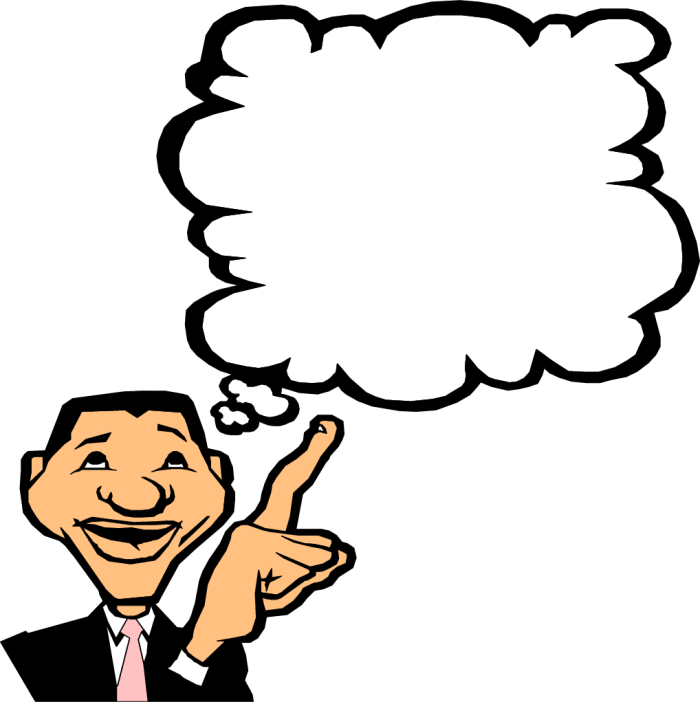 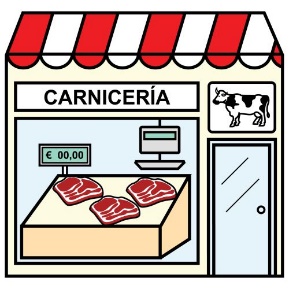 [Speaker Notes: Scenario: You begin to have a discussion about goals with a young OSY student. He tells you that his goal is to move back to Mexico one day and open his own business- maybe a small grocery or electronics store. Now that you know this is the student’s overall goal, what are some of the things he needs to learn/steps he needs to take in order to reach it?]
Setting Attainable, Measurable Goals
“I want to open my own business.”
Improve math skills.
Learn about finances.
Learn English.
Research educational opportunities.
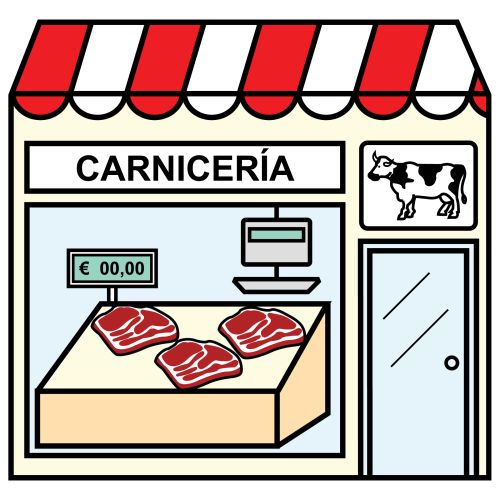 [Speaker Notes: Are these long term or short term goals? Long term- choose one and let’s break it down more. Often we are going to be choosing “Learn English.” Important that the STUDENT chooses this, and we help them realize how it can help them reach their goal.]
Setting Attainable, Measurable Goals
“I want to learn English.”
What questions would you ask to help the OSY break this down into measurable, short term goals or steps?
What are some examples of short term goals related to learning English?
[Speaker Notes: Explain that learning English is a long process. Ask questions like: 
What do you want to learn first? 
What do you want to learn while you are here?
What should we prioritize? What is most important to learn first (work vocabulary, how to order a pizza, how to ask for things at the store, etc.)]
Setting Attainable, Measurable Goals
“I want to learn English.”
Be able to ask boss for a day off in English. 
Be able to have a full conversation in English with a co-worker.
Learn 10 different dairy farm vocabulary words. 
Be able to leave a voicemail in English.
Learn how to fill out a job application in English.
Using the Goal Planning Worksheet
“I want to be able to have a full conversation with an English-speaking co-worker.”
What do I know/have?
What do I need to know/have?
What should I do?
Who do I need help from? Why?
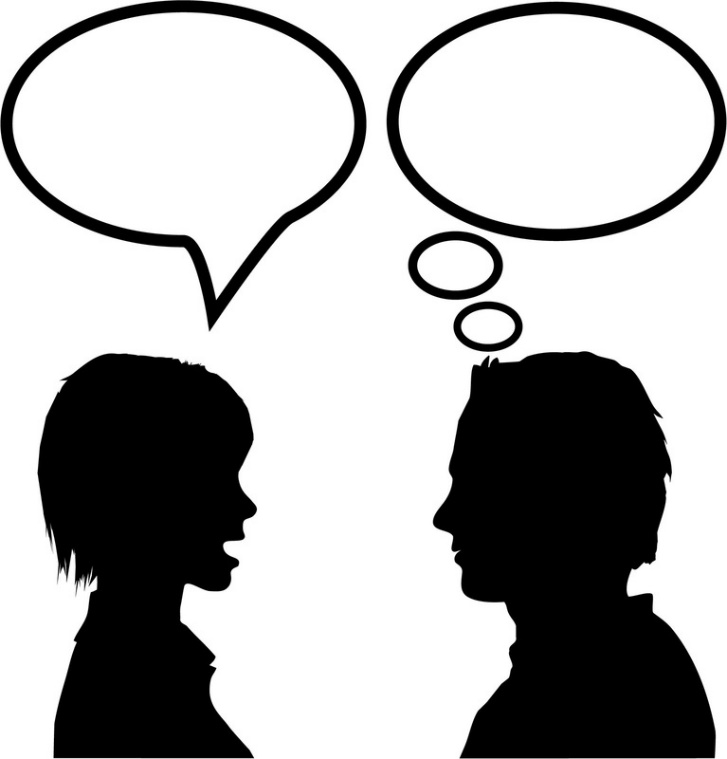 [Speaker Notes: The overall student goal is “Own my own business- learn English” The first step is “Be able to have a full conversation with an English-speaking coworker”]
Measuring Progress
Very few met
Student has just started to learn basic English greetings
Some met
Student was able to respond to basic questions in English during class: How are you, What’s your name, etc. 
Sufficient met
Student and instructor were able to have a brief conversation in English during class. Student understood most questions but still required prompting from instructor.
Extensive met
Student is able to have a brief conversation in English with minimal errors. Reports to instructor that he was able to have a conversation with his English speaking co-worker.
Things to Keep in Mind
Make sure the goal is truly something the student wants to achieve, not something that we as tutors think they should strive for. 
Should be attainable for the student.
“I want to attend college in the United States.”
Does the student have documentation? Is he/she on track to get his/her HSE diploma? Does he/she know English?
Never discourage a student from reaching their goals, even if it is not currently attainable.
Let’s research schools in your home country.
Let’s look for a HSE/TASC class in the community. 
Let‘s start by setting some goals for learning English.
Scenario Activity
Partner up! Choose a mock scenario and get ready to fill out your PLP.
Scenario Activity
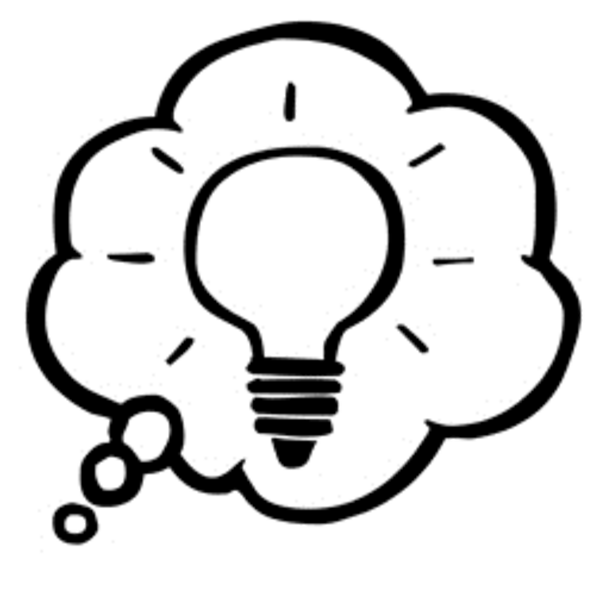 Read your scenario.
What questions should the instructor ask the student?
How may the student respond?
What was the overall goal?
What could the short-term goal or steps be?
Scenario 1
Heber Soto is an OSY student who lives on a local dairy farm. He works the night shift milking cows, so you go to visit him one afternoon before he goes into work. Heber has only lived in the United States for a month, and is struggling with the language barrier. He really wants to start learning English. When you start talking to him about goals for the future he states that he hasn’t really thought about it. He knows that he wants to have a family and own a house in his home country, but has only every thought about doing farm work.
Scenario 2
Victoria Jimenez is an OSY student who lives on a local vegetable farm. Every year she travels from Florida to New York in the summers to work the vegetable harvest. You speak to her shortly after she arrives and discover that she is very interested in receiving her TASC/HSE diploma. When you start talking to her about her goals for the future, you find out that she would like to become a Spanish teacher one day in her home state of Florida.
Scenario 3
Jose Luis Rodriguez is an OSY student who works at a local apple orchard. You visit him in August shortly after he arrives for the season, and you start to talk about goals. During the conversation you find out that Jose Luis’s passion is soccer. He is really interested in forming a soccer club for the children that live in his camp and surrounding camps in the area, and eventually would like to coach soccer in his home country. However, he worries because the families who live in the area are from Jamaica and Haiti and do not speak Spanish.
Scenario 4
Eric Smith is an OSY student who recently moved into your area with his family. Eric attended school until he was in 10th grade, when he decided to drop out and work on the farm with his dad. Since then the Smith family has moved around the state working at different dairy farms. Eric is 19 now and regrets his decision to drop out of school. When you start talking to him about goals for the future you find out that he enjoys working with computers, and would like obtain a career in technology. However, he worries that he is now too old to return to high school.
Scenario 5
Lupe Gomez is an OSY student who works at a local chicken processing plant. You go to speak with her shortly after she arrives. When you start talking to her about her goals for the future, she is unsure about what she wants to do when she returns to her home country one day. However, she knows that for now her goal is to obtain a better job here in the United States, as she dislikes working at the chicken plant.
Discussion
What are some unique situations you have experienced while completing PLP’s with your students?
Do you have any success stories?
Do you have any frustrations?
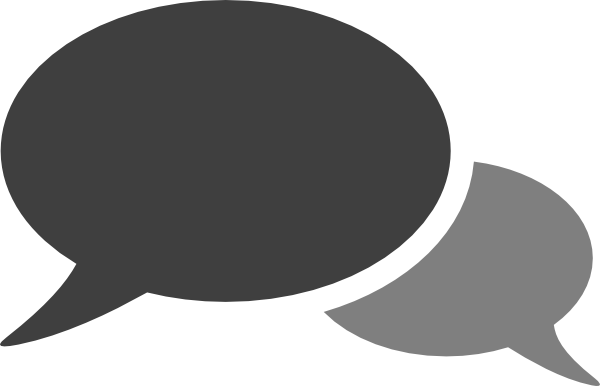